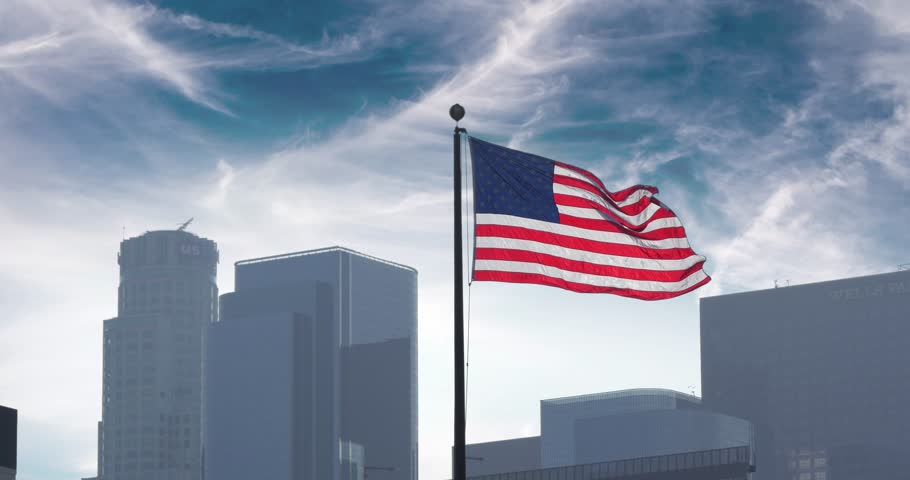 Living Under the Thumb
Ecclesiastes 8:1-17
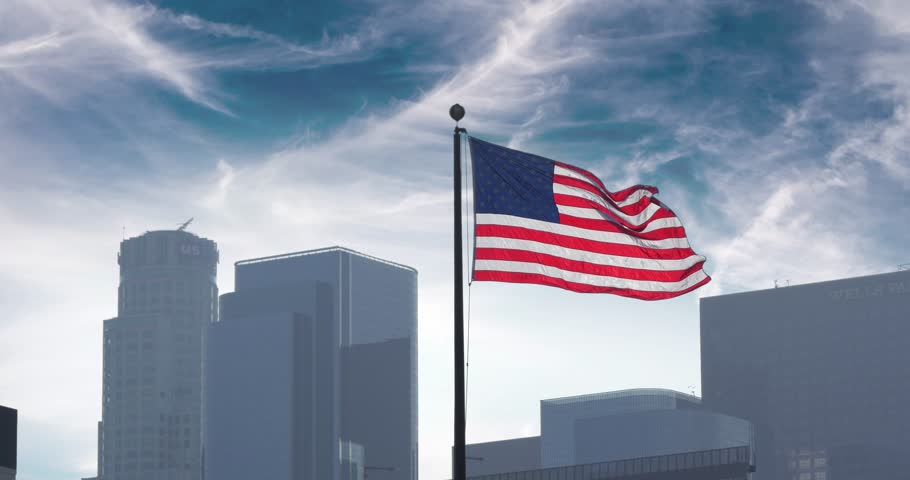 Message of Ecclesiastes
Main Focus – the vanity of material, earthly things
1:1-2 The words of the Preacher, the son of David, king in Jerusalem. 2 “Vanity of vanities,” says the Preacher; “Vanity of vanities, all is vanity.”
Main Point – importance of serving God throughout life
12:13 Let us hear the conclusion of the whole matter: Fear God and keep His commandments, For this is man’s all.
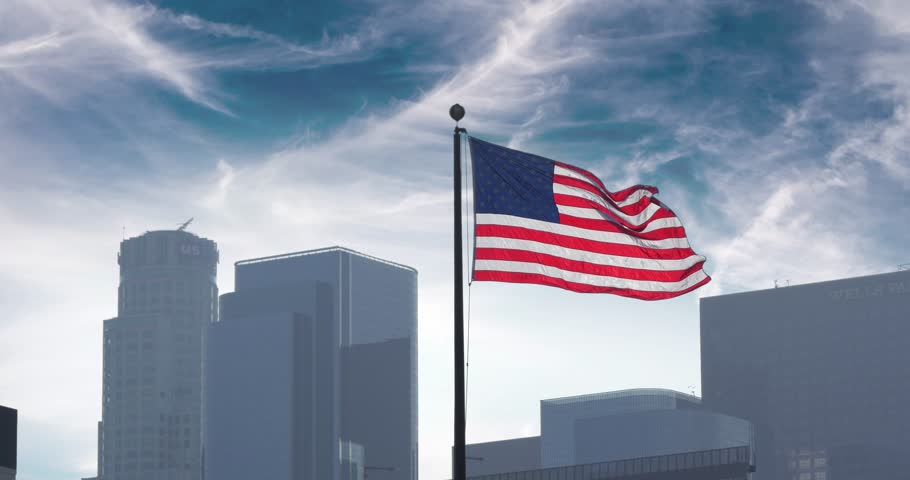 The quality of a wise person
8:1  Who is like a wise man? And who knows the interpretation of a thing? A man’s wisdom makes his face shine, And the sternness of his face is changed.
Has ability to interpret things 
Causes his face to shine
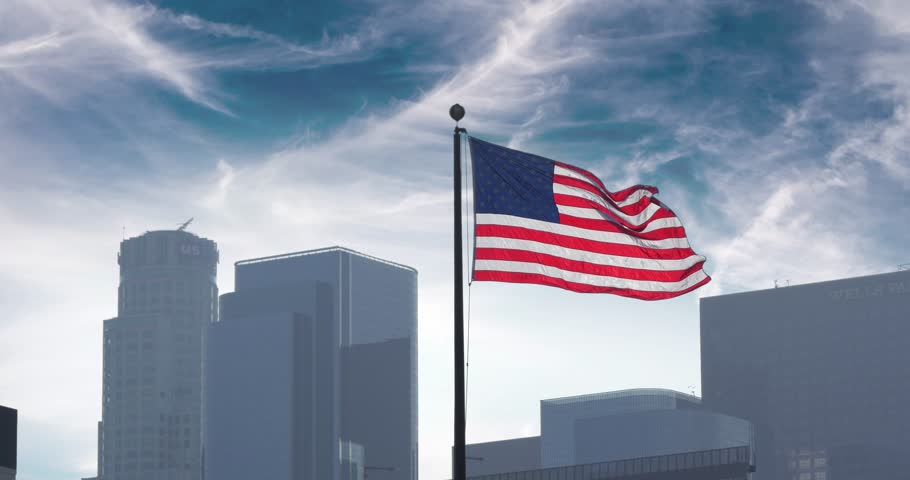 Wisdom before the king
8:2-4 “Keep the king’s commandment for the sake of your oath to God. 3 Do not be hasty to go from his presence. Do not take your stand for an evil thing, for he does whatever pleases him.” 4 Where the word of a king is, there is power; And who may say to him, “What are you doing?”
Submission to king is based in oath to God
Show proper respect and loyalty
When you obey you don’t get into trouble
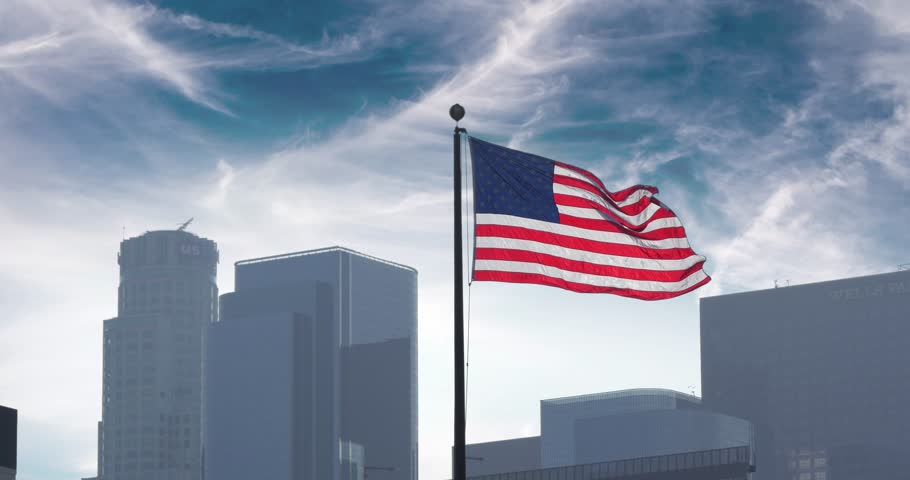 Wisdom of proper timing
8:5-6 And a wise man’s heart discerns both time and judgment, 6 Because for every matter there is a time and judgment, Though the misery of man increases greatly.
Wisdom knows the proper time and procedure
Even in misery there is a proper time and way to respond
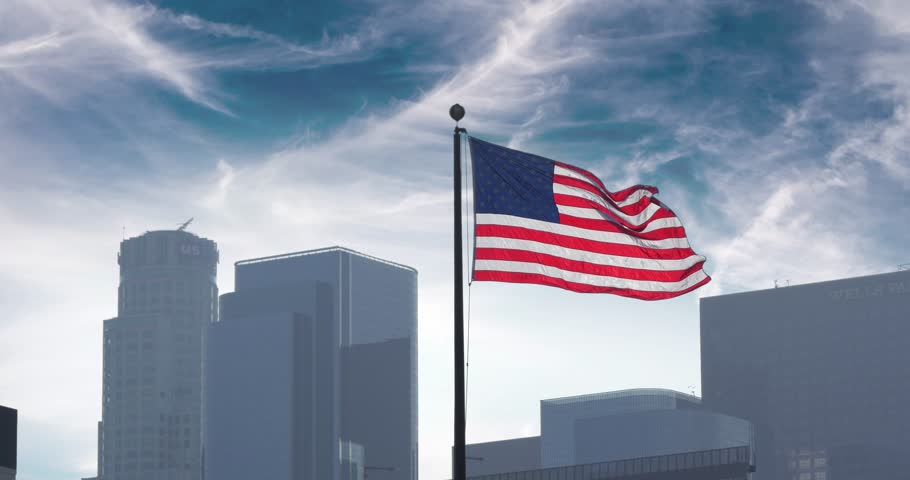 Wisdom in things beyond our control
8:7-8 For he does not know what will happen; So who can tell him when it will occur? 8 No one has power over the spirit to retain the spirit, And no one has power in the day of death. There is no release from that war, And wickedness will not deliver those who are given to it.
Cannot know the future 
Four things we can’t control
Wind
Day of death
Discharge in time of war
Wicked deeds cannot deliver evil doers
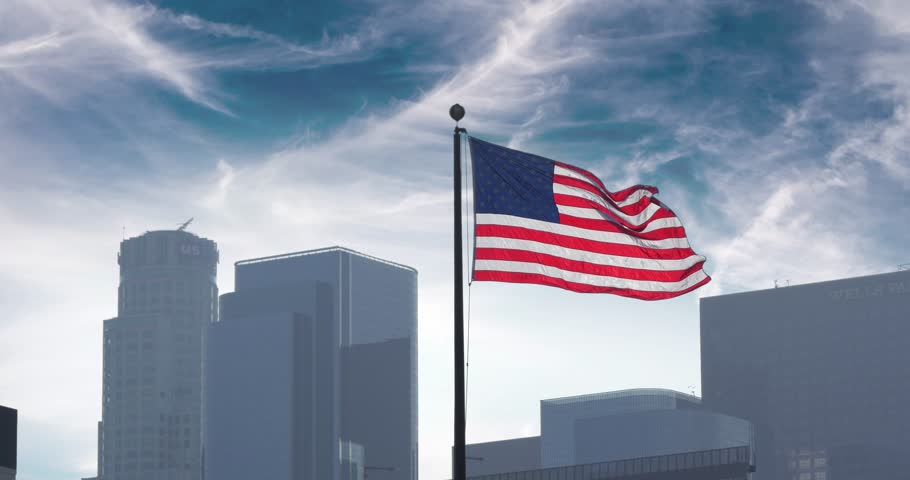 Wisdom to trust God
8:9 All this I have seen, and applied my heart to every work that is done under the sun: There is a time in which one man rules over another to his own hurt.
Solomon studied men exercising authority over others for evil
There is a time for this but time is under God
Part of man’s fallen condition (7:29)
8:10 Then I saw the wicked buried, who had come and gone from the place of holiness, and they were forgotten in the city where they had so done. This also is vanity.
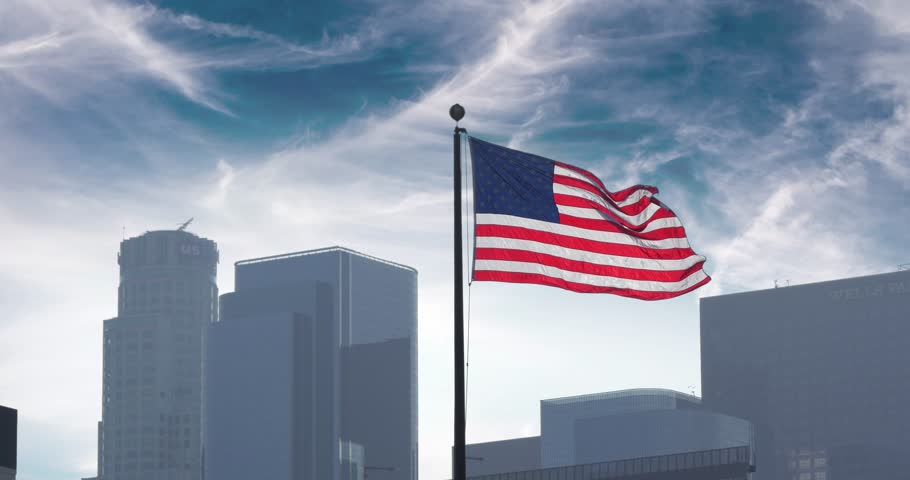 Wisdom to trust God
8:11 The slowness of justice removes restraint
8:12-13 Though a sinner does evil a hundred times, and his days are prolonged, yet I surely know that it will be well with those who fear God, who fear before Him. 13 But it will not be well with the wicked; nor will he prolong his days, which are as a shadow, because he does not fear before God.
Solomon held this as a conviction.. Justice will come
8:14-15 There is a vanity which occurs on earth, that there are just men to whom it happens according to the work of the wicked; again, there are wicked men to whom it happens according to the work of the righteous. I said that this also is vanity.
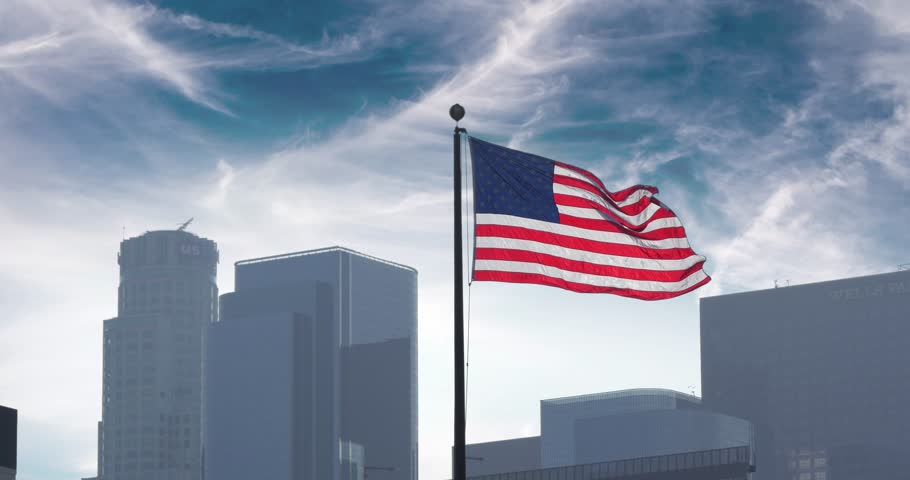 Enjoyment of life recommended
8:15 So I commended enjoyment, because a man has nothing better under the sun than to eat, drink, and be merry; for this will remain with him in his labor all the days of his life which God gives him under the sun.
Don’t destroy your joy in life by trying to second guess God
8:16-17 When I applied my heart to know wisdom and to see the business that is done on earth, even though one sees no sleep day or night, 17 then I saw all the work of God, that a man cannot find out the work that is done under the sun. For though a man labors to discover it, yet he will not find it; moreover, though a wise man attempts to know it, he will not be able to find it.
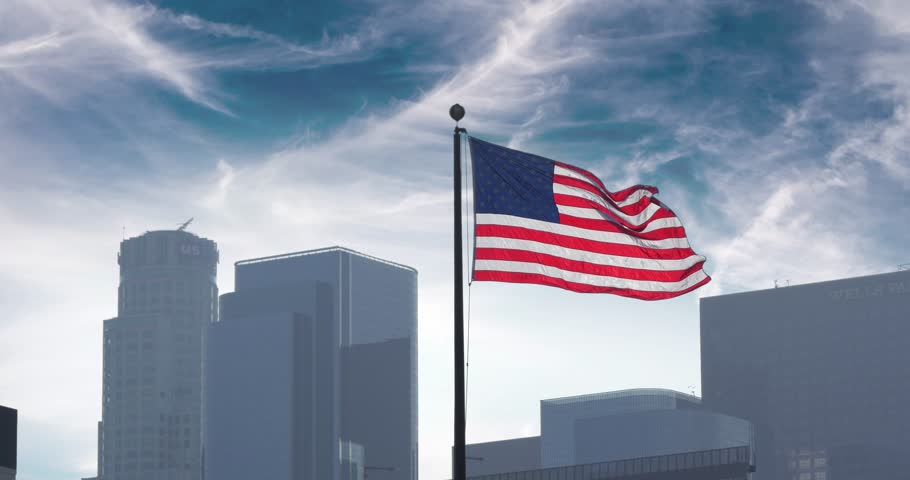 Living Under the Thumb
Ecclesiastes 8:1-17